+++
الصحراء البيضاء
جمهورية مصر العربية
نبذة عن تاريخ الموقع
صحراء يكسوها اللون الأبيض 
صحراء نادرة لا مثيل لجمالها
تعتبر أفضل مكان للتخييم ورحلات السفاري
تختارها الهيئة المصرية لعلوم الفلك لرصد النجوم
فيها مياه جوفيه ساخنة في بئر السرو
حرارة المياه تصل لاكثر من 40 درجة مئوية
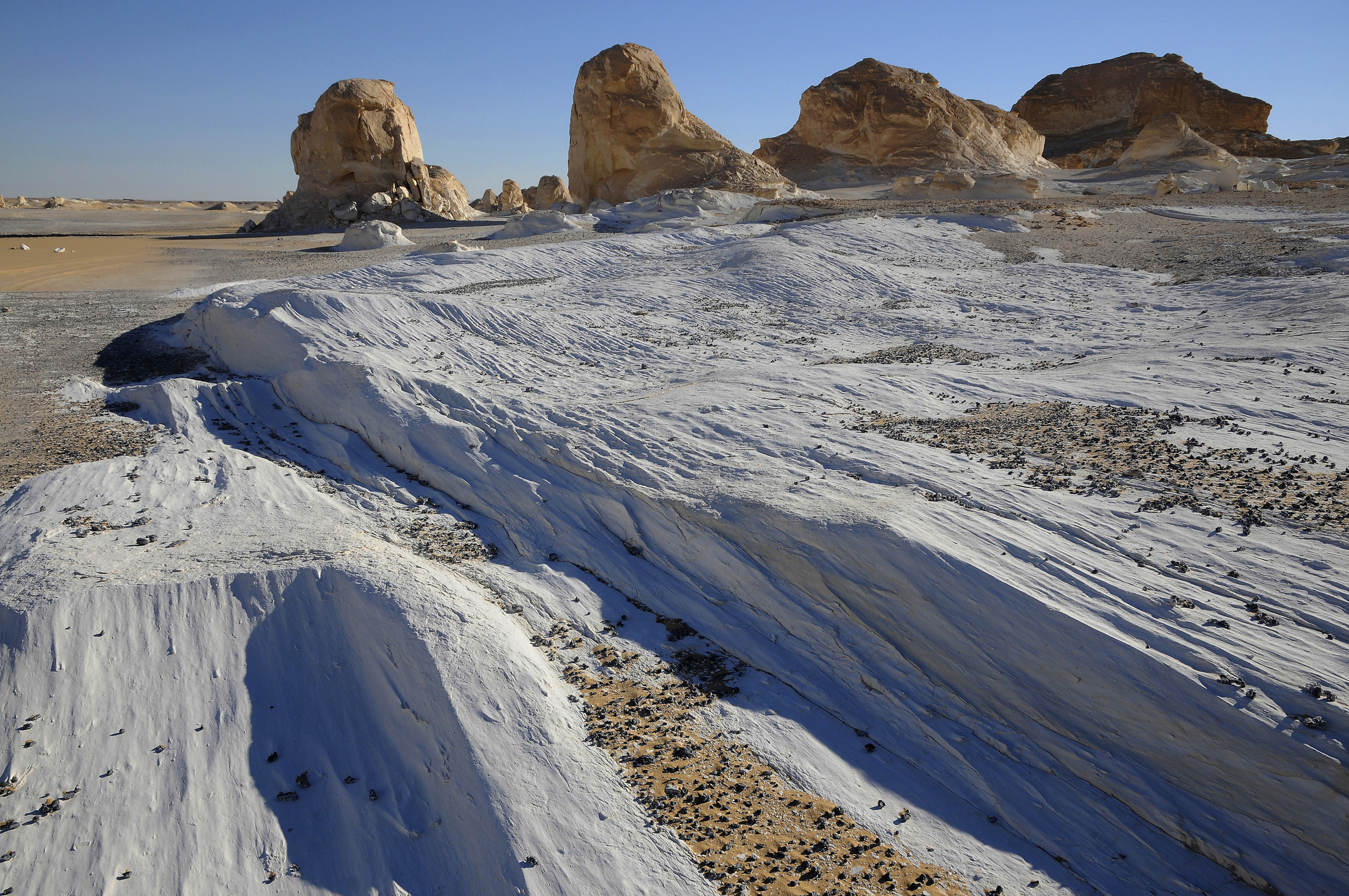 جغرافية الصحراء البيضاء
تقع على بعد 500 كم من القاهرة
تقع بمحافظة اوادي الجديد بواحة الفرافرة
تم اعلانها محمية طبيعة في عام 2002
تحتوي على حيوانات نادرة ومجموعة حفريات وظواهر جغرافية
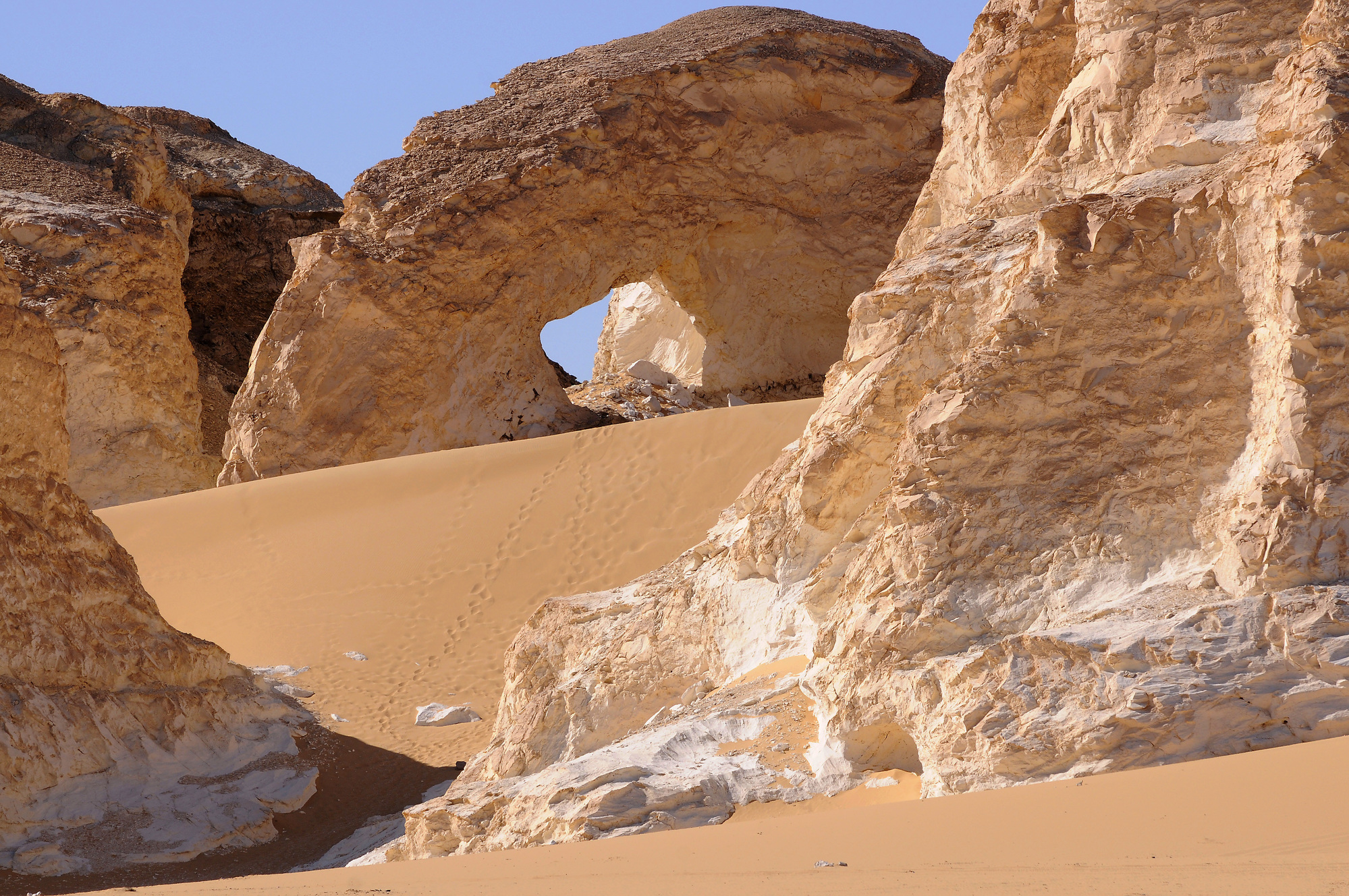 اهميتها الاقتصادية
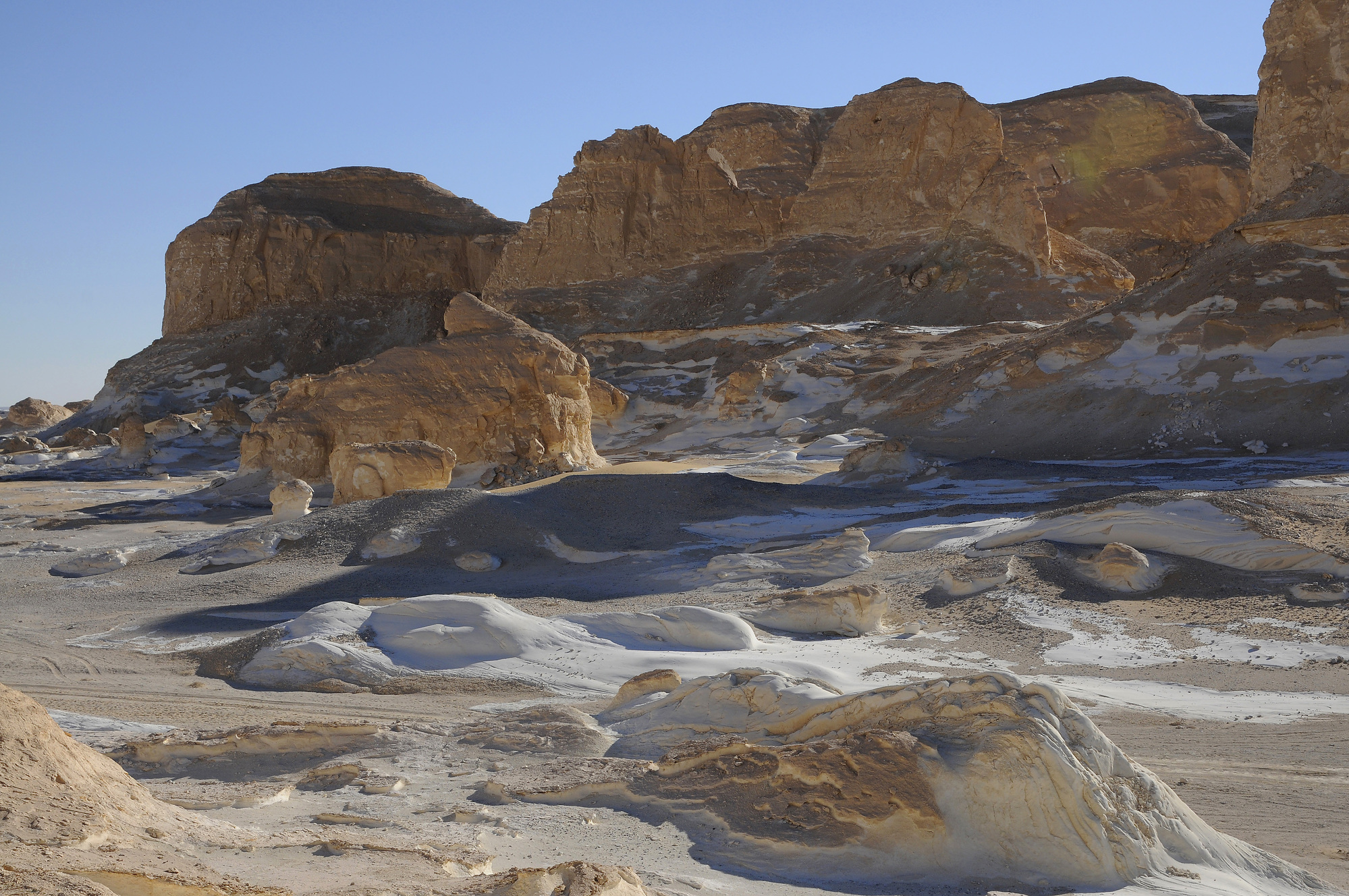 ياتيها الزائرين للاستمتاع بالمياة الجوفية 
قضاء وقت ممتع في التخييم ومشاهدة السماء ليلا
رحلات السفاري للزائرين والسياح
مشاهدة جبل الكريستال الذي يحتوي على اكثر من 125 نوعا من الكريستال
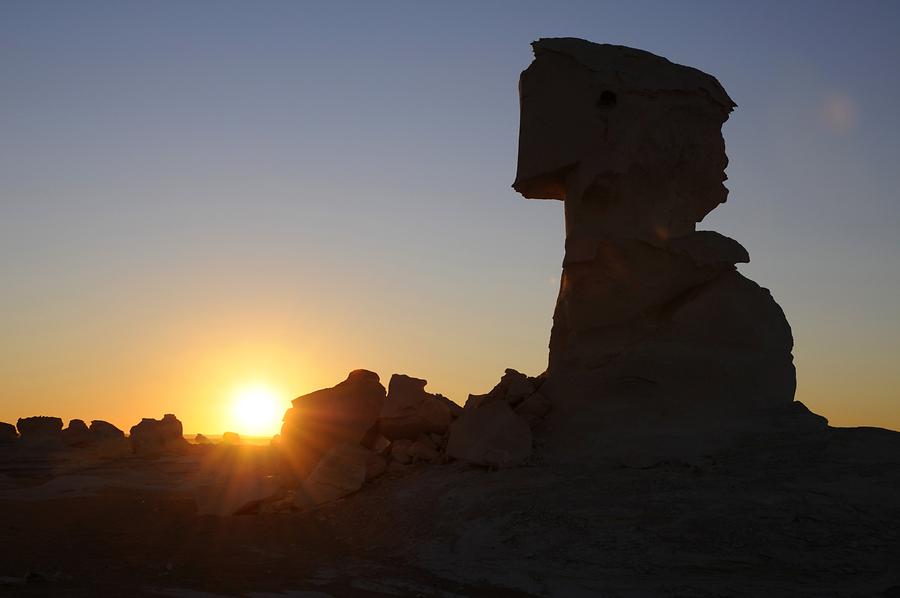 فيديو الترويج
شكرا لاستماعكم
جويل حنانيا
الصف الخامس هـ